The Community Hydrogen Forum and Decision Support Tool
Dr Rory Monaghan, NUI Galway
Monday, 21st October 2019
Dublin City University
Overview
GenComm Deliverables

The Hydrogen Opportunity for Communities

The Community Hydrogen Forum

The CH2F Decision Support Tool

The Next Steps
GenComm DeliverablesCommunity Hydrogen Forum & Decision Support Tool
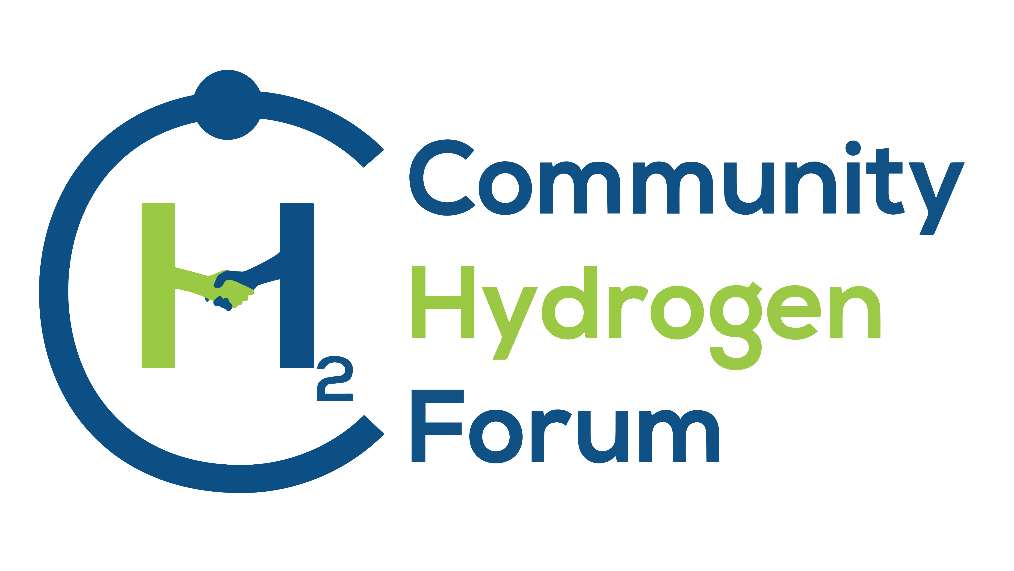 Decision Support Tool
Curtailed renewable energy sources
Energy demands
Hydrogen could make sense for my community, organisation or company.

But how do I make it happen?

How do I find a hydrogen source or market?
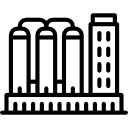 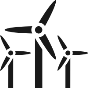 How do I take the next steps?
How do I connect with others across Europe?
Where can I learn about hydrogen opportunities?
Industry
Wind Energy
Mobility
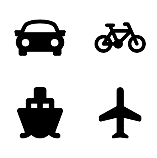 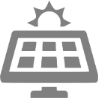 Solar Energy
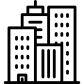 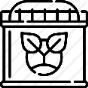 Stationary Energy
AD Plant
The Hydrogen Opportunity for Communities
Energy security
Reliable emissions free transport, heat and power
Long-term energy storage
Reduced fossil fuel use
Local investment
New clean industries
Hi-tech employment
Community development
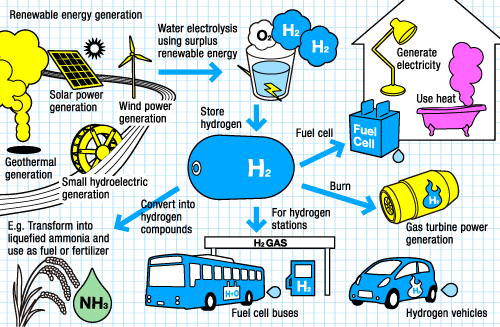 http://www.thinktheearth.net/thinkdaily/report/2010/08/rpt-53.html#page-2
How can communities recognise and take the H2 opportunity?
The Community Hydrogen ForumOverview
Platform designed to help everyone understand the opportunities hydrogen technologies offer, especially in Northwest Europe. 
Intended to be a forum for national, regional, and local governments, energy agencies, community development groups, energy cooperatives, educational institutions, renewable energy developers, transport sectors, and grid operators. 
Any stakeholder from Ireland, UK, France, Belgium, Netherlands, Luxembourg, and Germany is encouraged to participate as a member.
http://communityh2.eu/
The Community Hydrogen ForumObjectives
To raise awareness of the potential of hydrogen in sustainable community development, decarbonisation, and energy security.
To offer a forum to share information, experience and best practice of how communities and projects are deploying hydrogen across north west Europe.
To provide an up-to-date, informed resource for hydrogen information.
To provide access to a unique Decision Support Tool (DST) to assist in evaluating how hydrogen technologies can be deployed in individual scenarios.
To play a role in developing long term strategies for the advancement in adoption of hydrogen technologies.
http://communityh2.eu/
The Community Hydrogen ForumA tour of the website
http://communityh2.eu/
The Decision Support ToolWhat is it?
Supports NWE stakeholders to evaluate the potential of hydrogen in:
sustainable community development
Decarbonisation
energy security
Achieves this by demonstrating the role of hydrogen produced at onshore wind farms in decarbonising public bus fleets in large cities across the region
Will later be expanded to include solar and bioenergy
Visualised in an online interactive map of NWE
The Decision Support ToolWhy city buses?
Hydrogen fuel cell city buses are now on sale commercially
They provide a large, predictable, centralised hydrogen demand
Fuel cell buses or fleets operate in or are ordered for Aberdeen, London, Seoul, Tokyo, and many other cities
CaetanoBus H2.City Gold bus (right) launched last week with 400-km range and 9-minute refuel time
https://www.electrive.com/2019/10/19/caetanobus-launches-fc-bus-with-toyota-system/
The Decision Support ToolHow it works
Annual energy demands for big city bus fleets
Hydrogen energy equivalent
Total hydrogen demand
Hydrogen supply chain
Big city locations
Wind farm locations
37 cities across North West Europe
4,252 wind farms across North West Europe
Total hydrogen supply
Optimal electrolyser size at every wind farm
Optimal electrolyser size at every wind farm
“Top up” power needed from grid for 24/7 operation
Available curtailed wind at every wind farm
The Decision Support ToolHow it works
Input from users
Wind curtailment volume (MWh)
Techno-economic parameters
Technical model
Hydrogen production (kg/y)
Optimum electrolyser size (MW)
Required electricity from the grid (MWh)
Required water (kg/y)
Economic model
Transport model
Location & routes by GIS
Full operating cost relative to diesel
Operating cost relative to diesel (excl. transport)
11
The Decision Support ToolResults for Dublin
http://communityh2.eu/dst/
The Decision Support ToolResults for Dublin
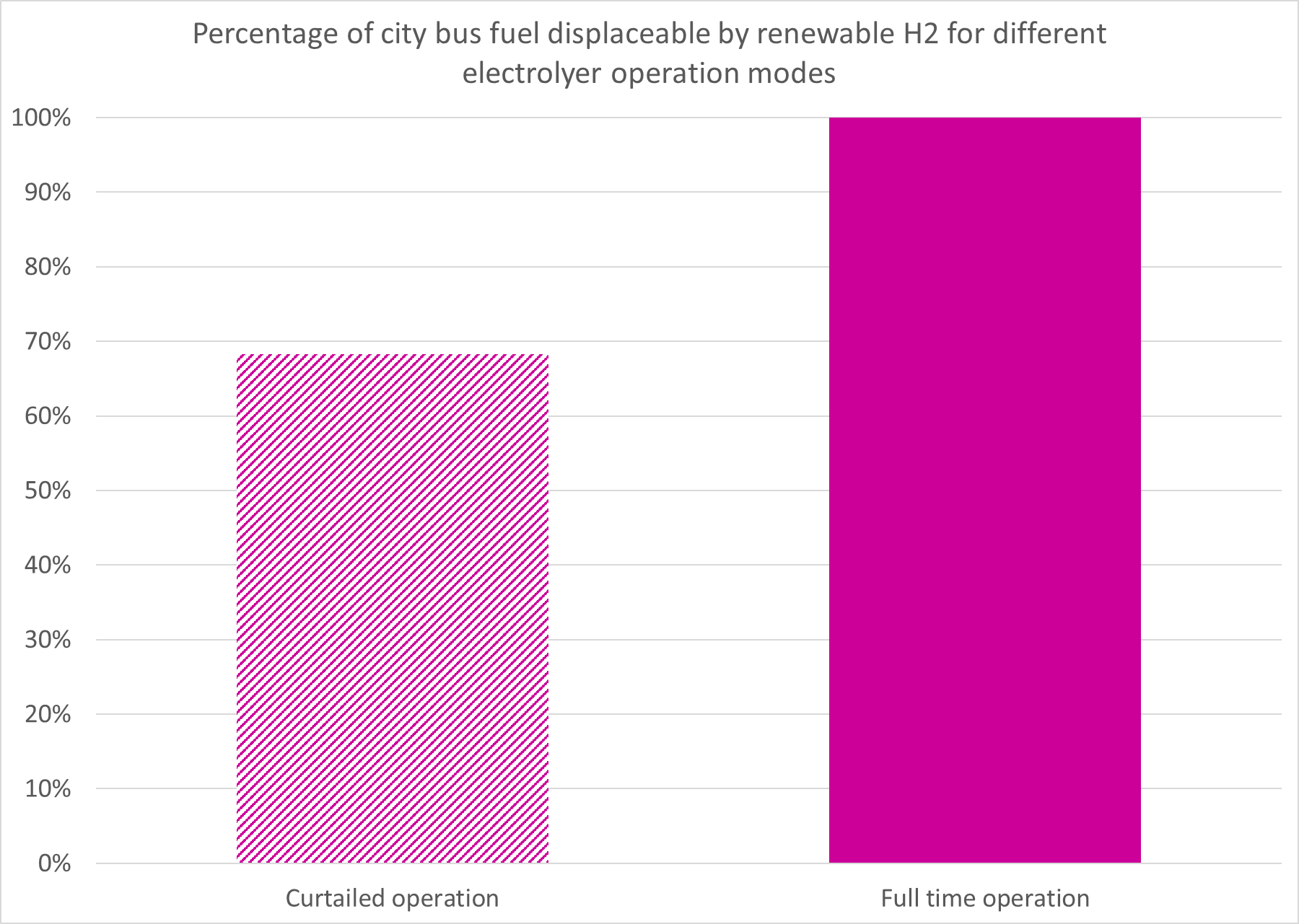 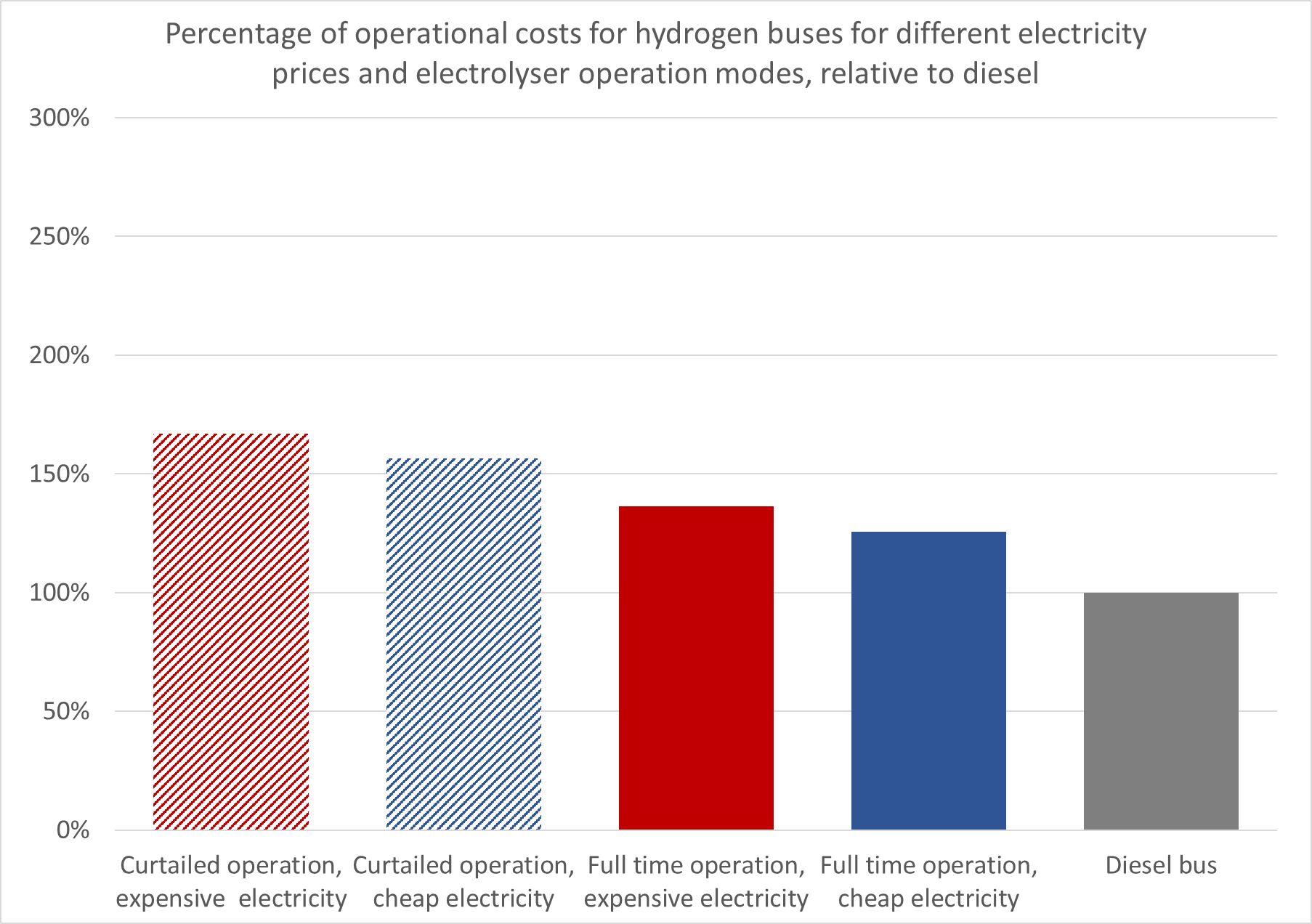 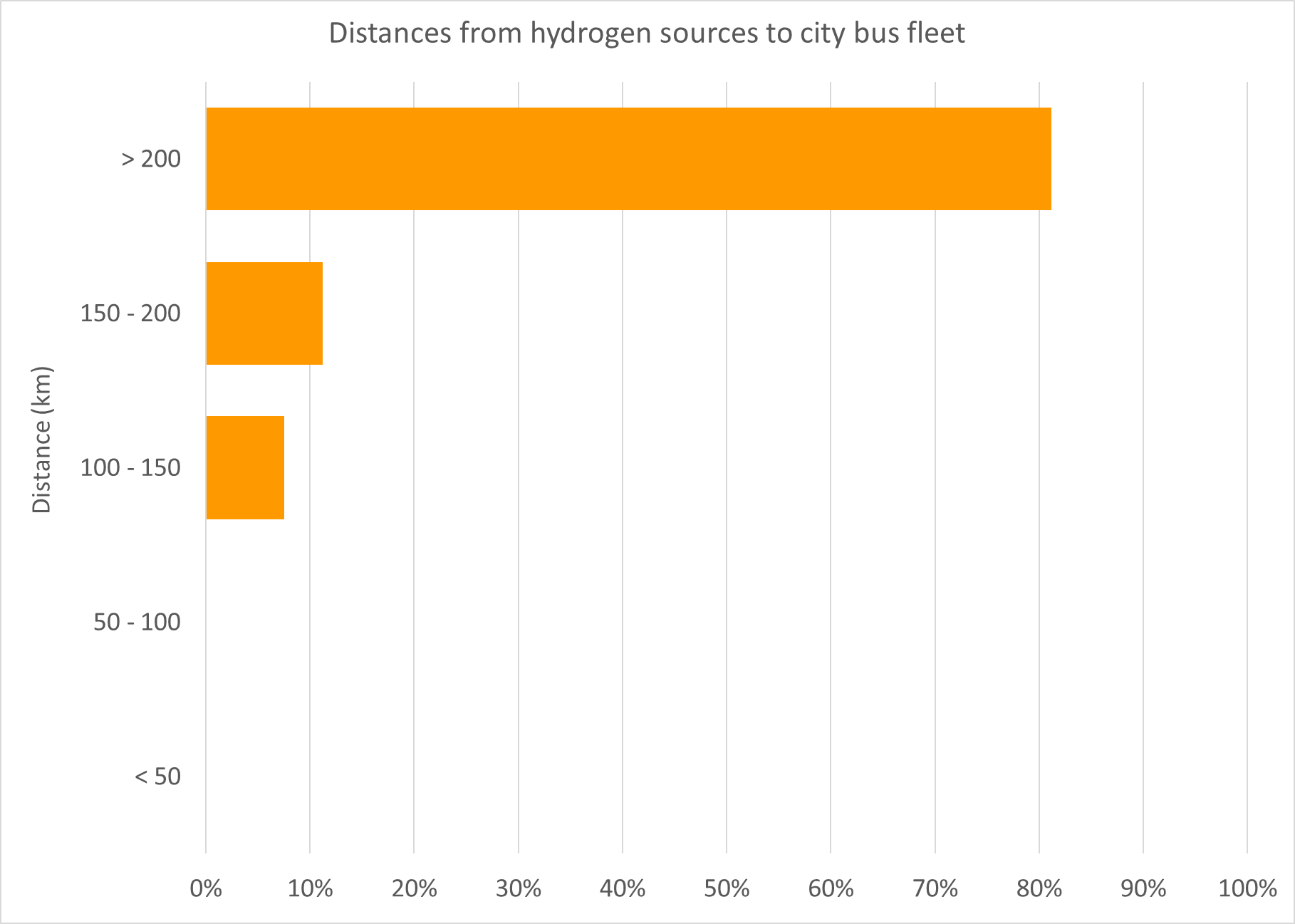 The hydrogen opportunity is here. 
Will your community explore it?
Hydrogen would displace 70% of Dublin bus fleet fuel use with curtailed operation of the electrolyser, or 100% with full time operation
Over 80% of the hydrogen available to fuel the Dublin bus fleet must be transported over 200 km (from the west coast) but the wind resource makes it worthwhile
A Dublin fuel cell bus could operate with costs from 26% higher than diesel (full time electrolyser operation, cheap electricity) to 67% higher (curtailed operation, expensive electricity)
The Next StepsFor the DST
Projections of future costs

Addition of solar and bioenergy

Addition of other use cases

Publication of findings
The Next StepsFor potential hydrogen stakeholders
Go to http://communityh2.eu/ and register to join the Community Hydrogen Forum

Learn about the exciting community hydrogen projects underway across North West Europe 

Explore your region’s hydrogen potential using the DST

Contact the Community Hydrogen Forum at info@communityh2.eu to start taking the next steps to realise your community’s hydrogen opportunity
Backup slides
Tour backup slidesAbout us
http://communityh2.eu/about-us/
Tour backup slidesHydrogen insights
http://communityh2.eu/h2-insights/
Tour backup slidesLinks
http://communityh2.eu/
Tour backup slidesLinks – National hydrogen associations
http://communityh2.eu/links/
Tour backup slidesLinks – Some key EU projects
http://communityh2.eu/links/
Tour backup slidesLinks – GenComm partners
http://communityh2.eu/links/
Tour backup slidesHydrogen discussion forum
http://communityh2.eu/community/
Tour backup slidesDecision Support Tool
http://communityh2.eu/dst/